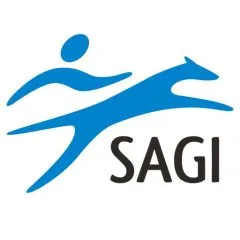 FCI JOAWC 2020
FCI Junior Open Agility World Championship 2020
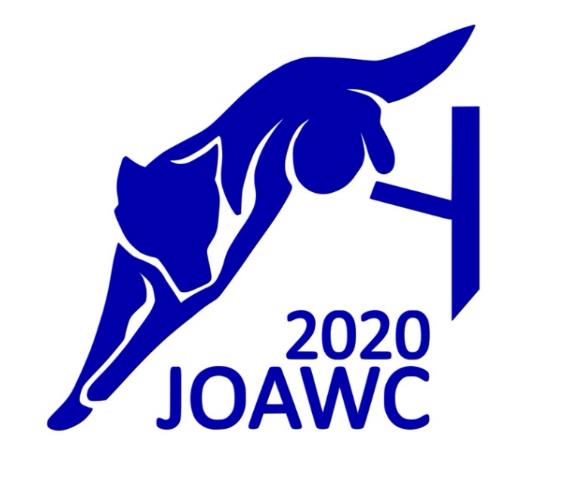 https://www.joawc2020.fi/
Hakunila Sports Park in Vantaa 9.-12.7.2020
One day meetings, veterinary check, measuring of dogs and practicing and three days of competition
Expecting 500 dogs with handlers from 25 different countries and 2.000 starts during the competition
Catergories: U12, U15, U19
Height categories: Small, Medium & Large
Judges
International judges
Petr Pupik           & Anders Virtanen

National judges   
Mia Laamanen
Allan Mattsson (assistant judge)
Ritva Herrala (assistant judge)
Timo Teileri (assistant judge)
FCI-representative: Paolo Meroni
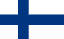 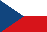 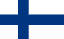 Hakunila Sports Park
Hakunila Sports Park
14 kilometers from Helsinki-Vantaa Airport
6 kilometers from Tikkurila Railway Station
20 kilomters from the City Center of Helsinki
Several hotels within 6-15 kilometers from the Sports Arena
Parking for caravans at the venue
Large sport events as Jukola viesti 2012 (a large orienteering relay event), major cross country ski competitions, rock concerts and so on has been held on and around the venue.
Tracks, fields and woods surround the venue but it is still close to the city.
The rings will be on natural grass.
Preliminary timetable of the FCI JOAWC 2020:
Thursday July 9, 2020 
Team leaders' meeting in the evening (exact time will be informed later)
Judges meet
Veterinary control and training
Friday July 10, 2020 
Opening ceremony
Competition starts
Saturday July 11, 2020 
Competition continues
Family day event
Youth participation project
Party in the evening
Sunday July 12, 2020 
Competition continues
Family day event
Youth participation project
Closing ceremonies
Weather
Average temperature in July is 17,5 degrees (24 h)
Usually +20-25 degrees in July during daytime.
In July also rain and thunderstorms.
Lenght of the day in middle of July is 18 ½ hours. Sun rices approximately at 04:15 AM and descends at 10:45 PM.
Vaccination
Antidoping

Information: https://www.kennelliitto.fi/en/dog-ownership/regulations-about-vaccinations-and-infectious-diseases & https://www.kennelliitto.fi/en/activities/anti-doping
Website: https://joawc2020.fi/
Facebook: https://www.facebook.com/JOAWC2020/
The Finnish Agility Association: http://www.agilityliitto.fi/
Finnish Kennel Club: https://www.kennelliitto.fi/en
Contactinformation
Leader of the organizing team is Tiina-Liisa Vehkalahti
tiina-liisa.vehkalahti@agilityliitto.fi
+358 50 5010 514
Closer to the event ther will be a WA-group for the team leaders
Welcome to Finland and FCI JOAWC 2020!!
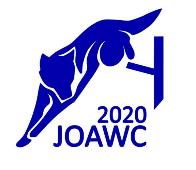 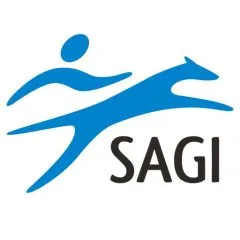